Subsidies to Overfish our Oceans 


The WTO Agreement on Fisheries Subsidies:

A tool to stop harmful subsidies
An opportunity to use the WTO to address a global commons problem


Christine McDaniel
Future Fisheries Management WorkshopJune 2023
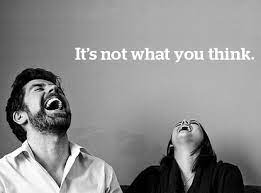 This issue is about global overfishing. 

But for trade economists and analysts it’s about how we will solve the increasingly complex trade issues of tomorrow.
We need more research on:

Access agreements
Descriptive and empirical

Monitoring techniques and fish stocks
Descriptive and empirical

Bottom-up implementation for global agreements  

Global commons problems
Global overfishing
Space junk
So much more
Future Fisheries Management WorkshopMercatus Center at George Mason UniversityCenter for Governance and Markets at the University of PittsburghJune 2023
Mobilize scholars and policy experts to craft effective and innovative solutions
Produce research papers on the causes and solutions
Provide novel solutions and implementation techniques for entities like the WTO
Key findings:

Focus on bottom-up solutions

Leverage existing international agreements

Swift implementation and technical assistance for developing countries
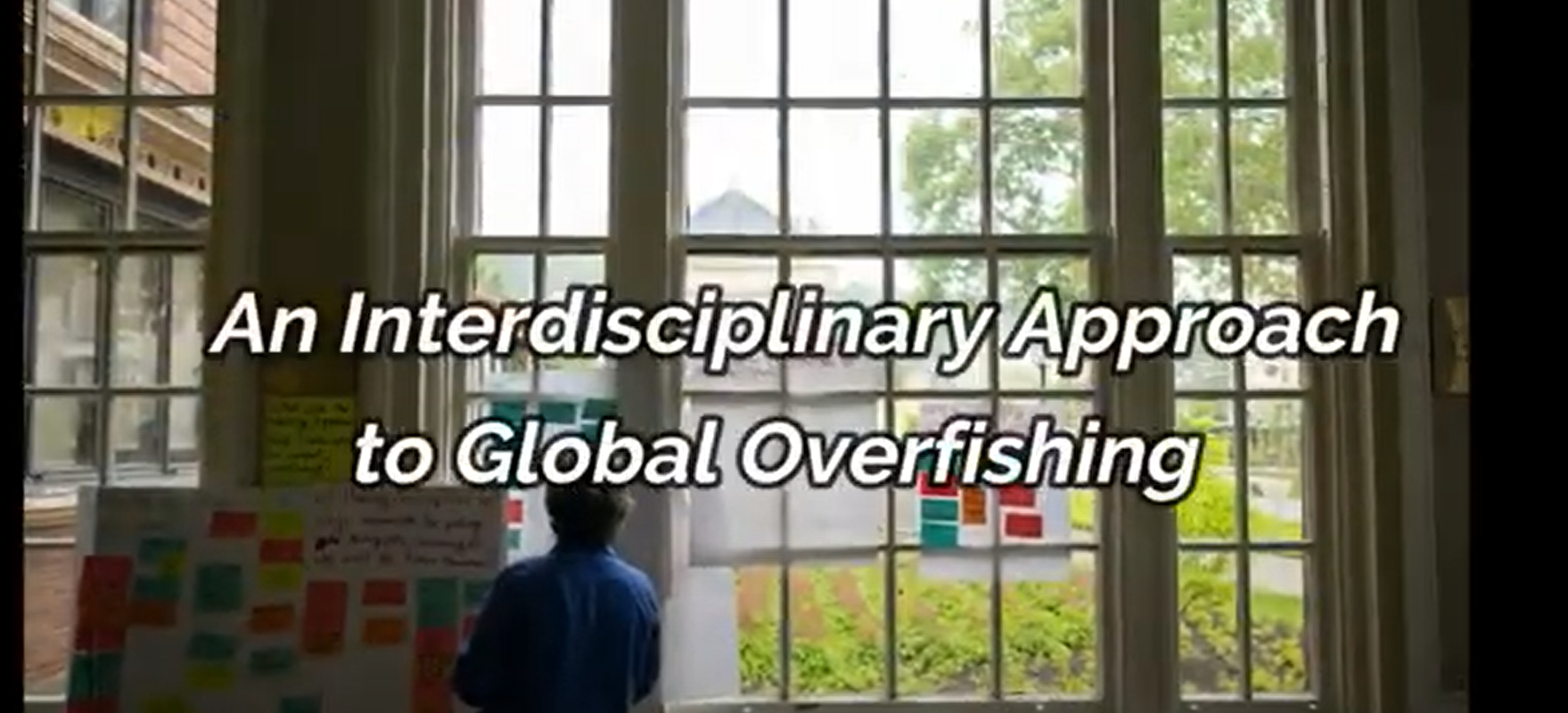 Watch the video on the workshop:
https://youtu.be/fPdVVIbfnVs
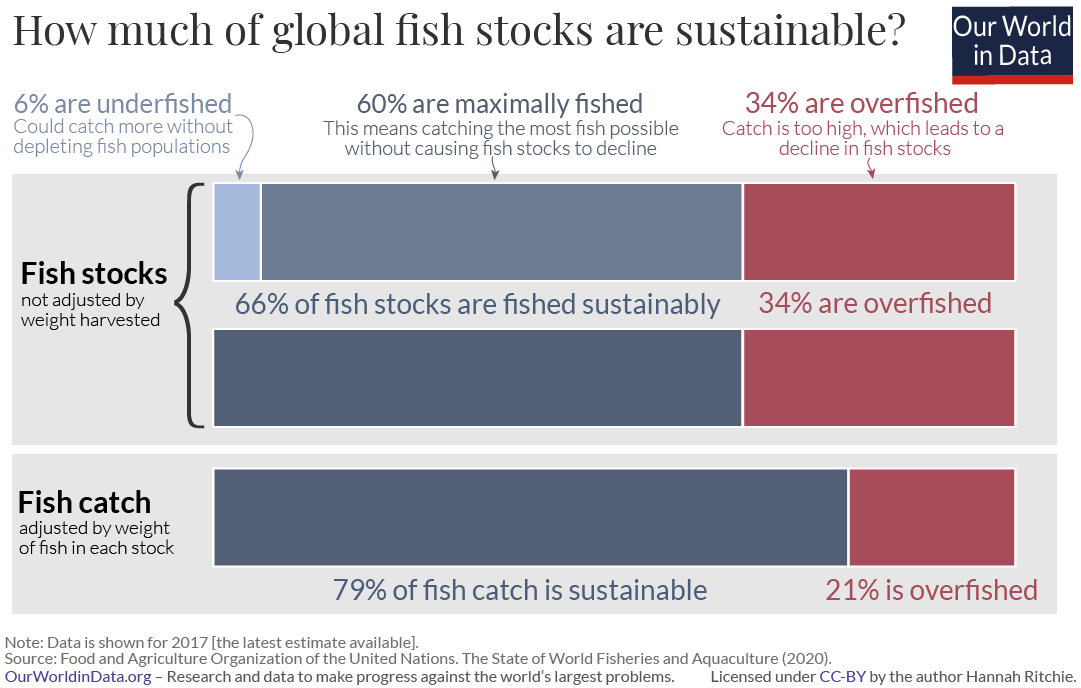 4
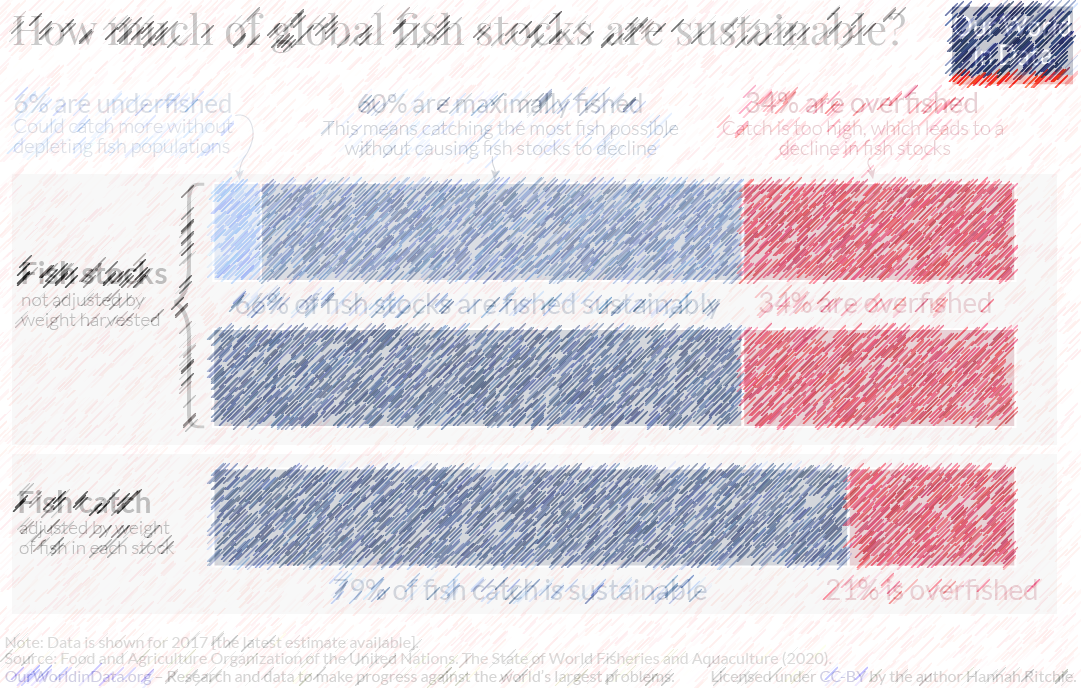 The pollock fishery of the central Bering Sea. 
It would be one of the largest fisheries in the world if it still existed, but overfishing led to its collapse. 

A fishing “moratorium” in that area was declared in the 1990s, but only after the area was maximally fished. 

It was unable to recover.
5
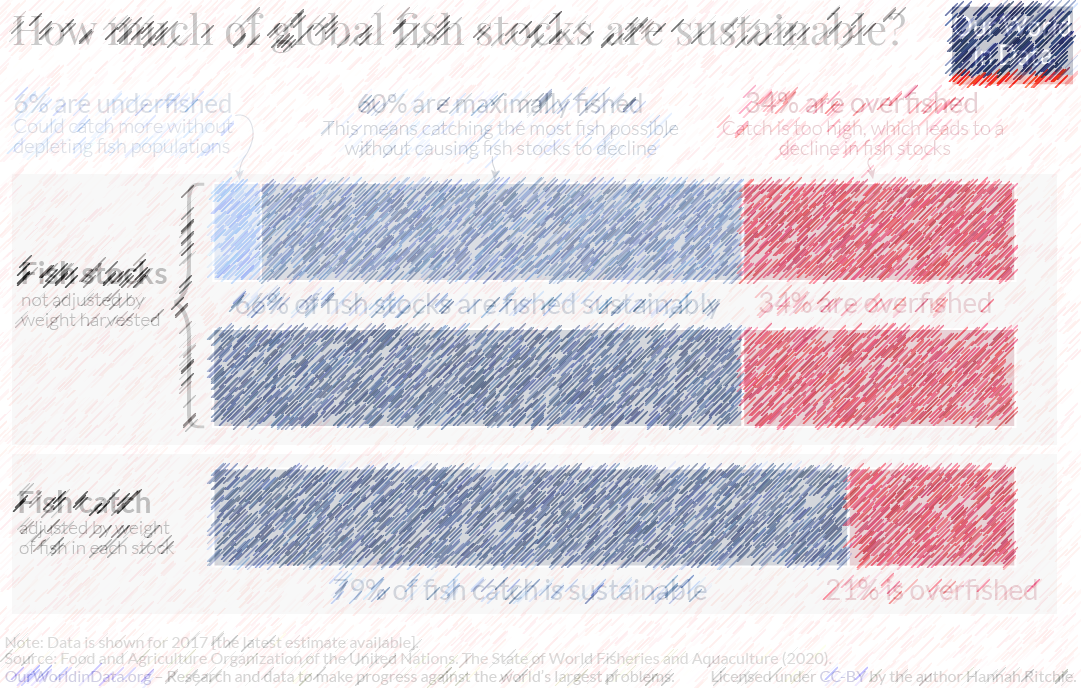 The pollock fishery of the central Bering Sea. 
It would be one of the largest fisheries in the world if it still existed, but overfishing led to its collapse. 

A fishing “moratorium” in that area was declared in the 1990s, but only after the area was maximally fished. 

It was unable to recover.
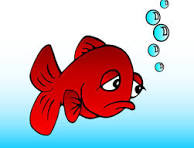 6
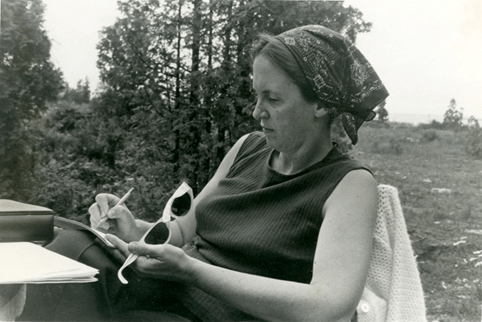 This is a textbook case of the tragedy of the commons


But this one is global commons resource problem
Nobel laureate Elinor Ostrom
Awarded for her analysis of economic governance
She demonstrated how common property could be successfully managed by groups using it.
If you catch it before me, then it’s yours. 

But if I catch it before you, then it’s mine. 

When a common resource is left unmanaged, individuals act in their own interest and ultimately deplete the resource.
7
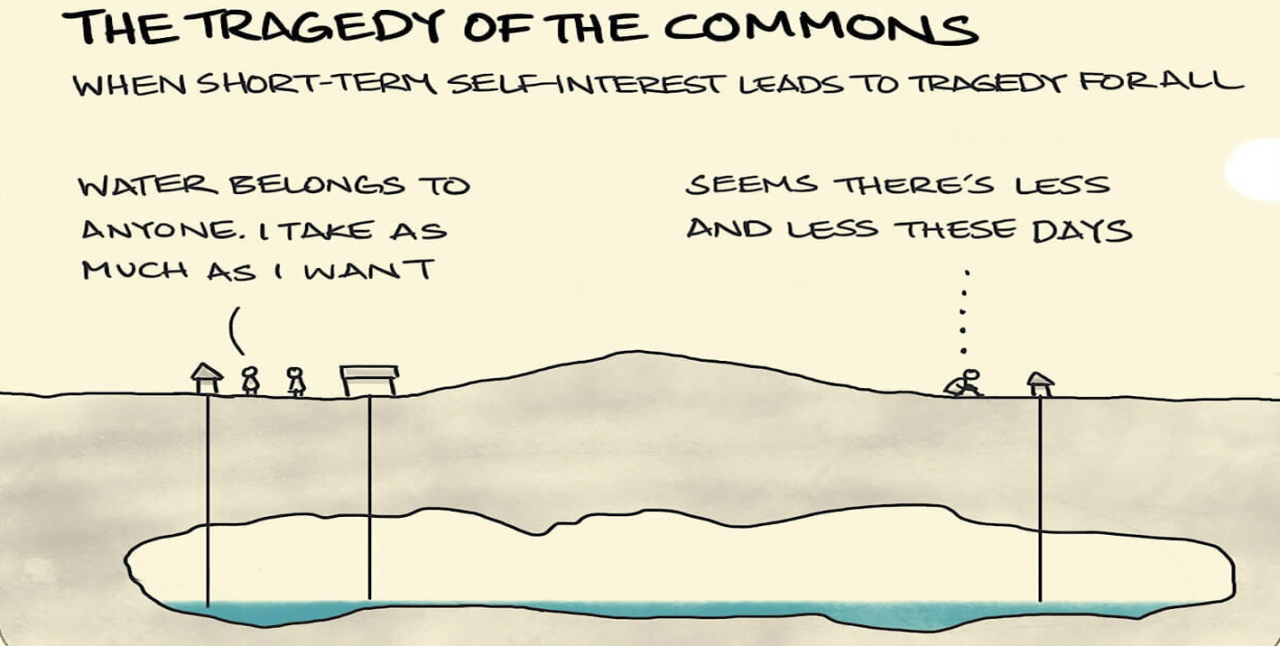 This is a textbook case of the tragedy of the commons


But this one is global commons resource problem
If you catch it before me, then it’s yours. 

But if I catch it before you, then it’s mine. 

When a common resource is left unmanaged, individuals act in their own interest and ultimately deplete the resource.
8
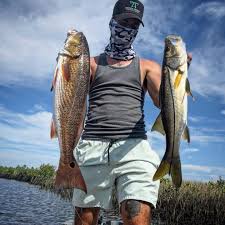 9
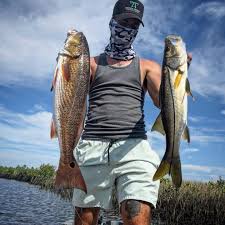 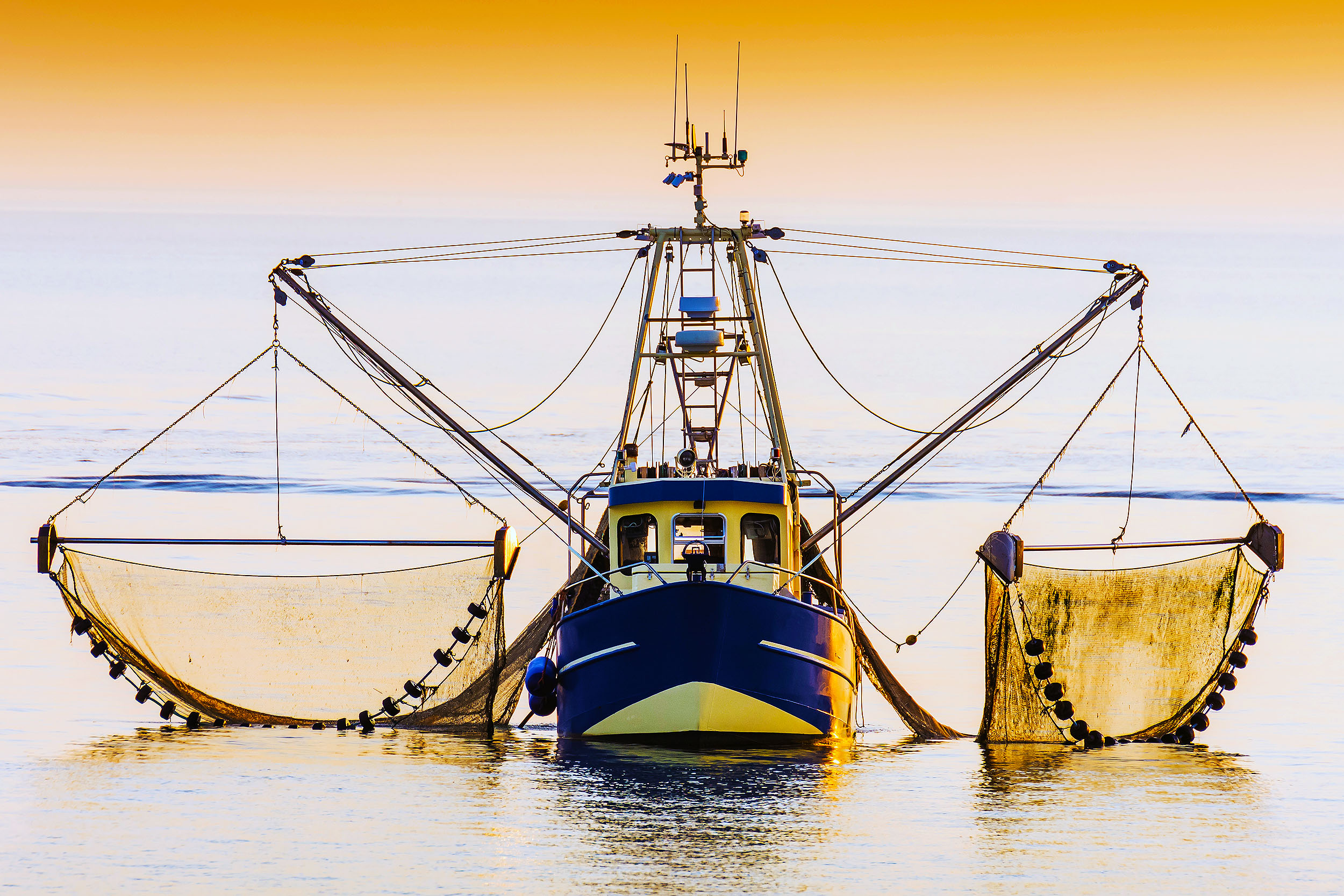 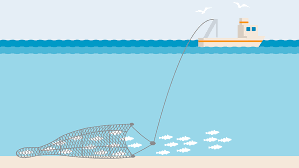 10
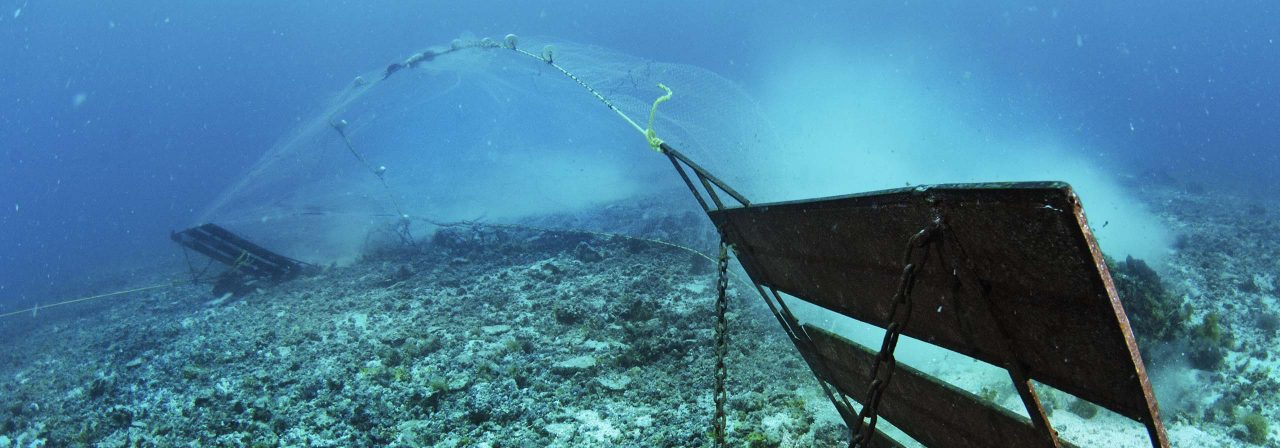 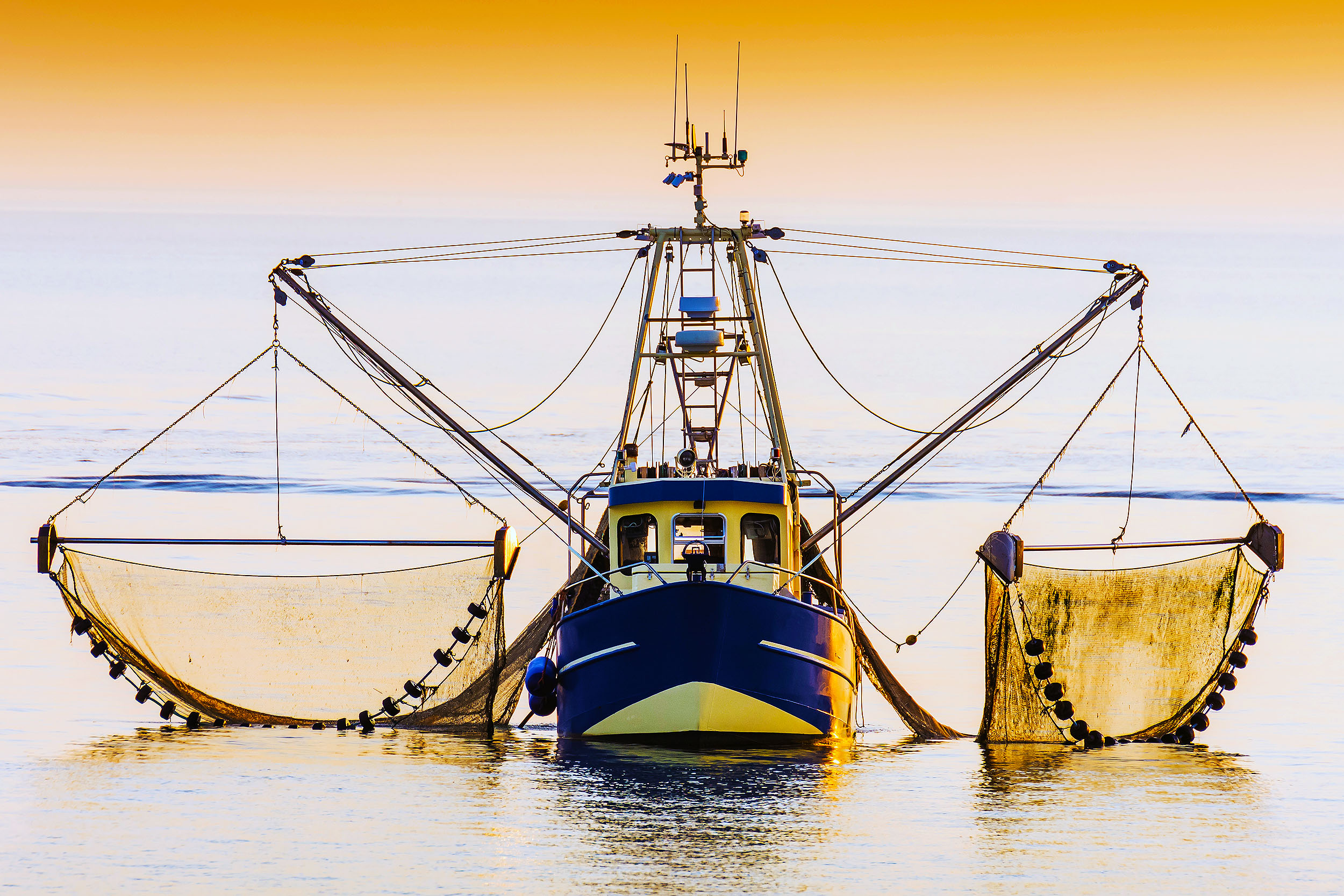 11
Top subsidizing nations/political entities in 2018 (amount in million USD) by category of subsidy (i.e., ambiguous, capacity-enhancing, and beneficial)6 and total.
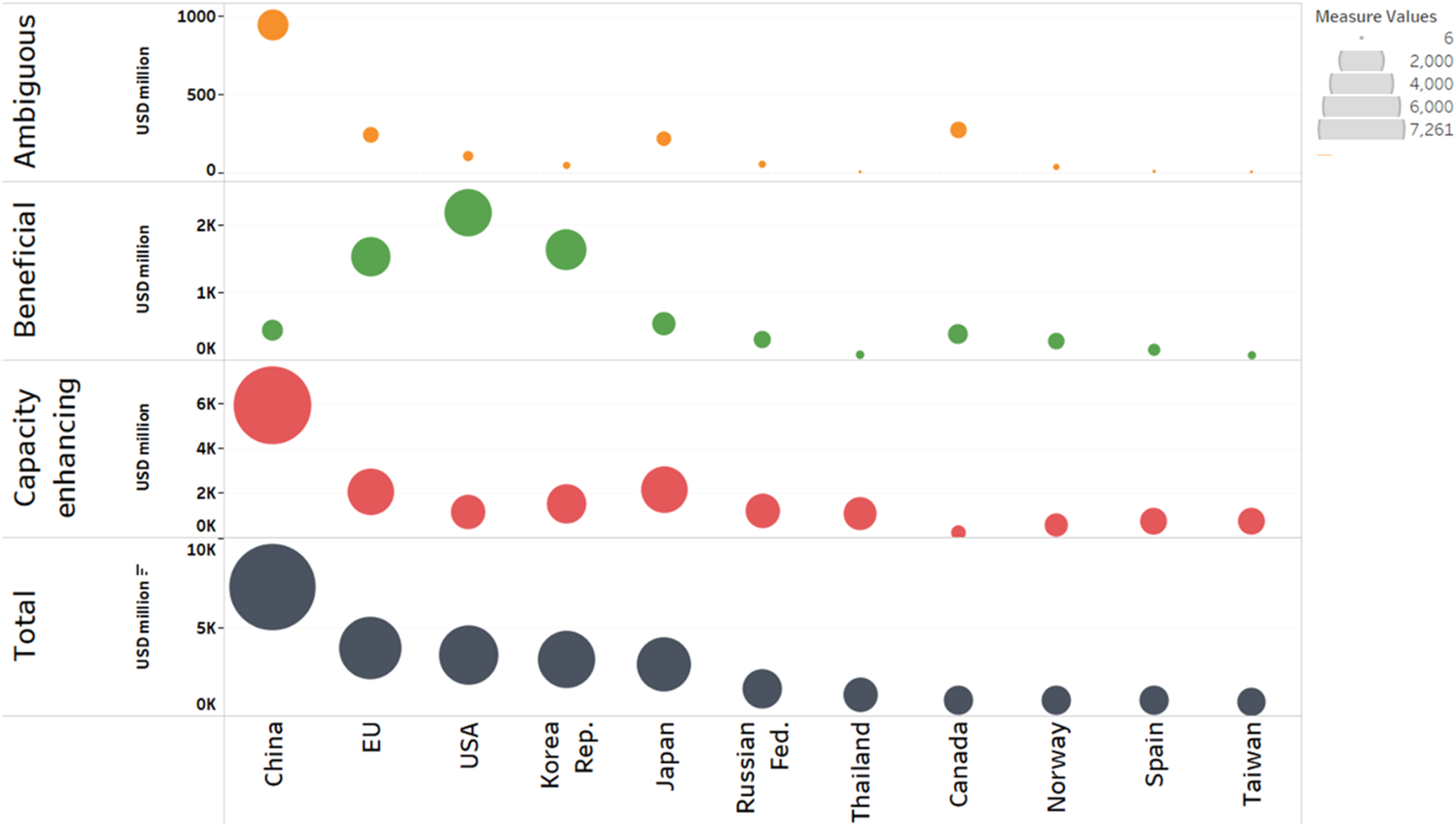 12
Source: “WTO must complete an ambitious fisheries subsidies agreement,” https://www.nature.com/articles/s44183-024-00042-0
Fisheries subsidies amount by category and type and grouped by developed and developing country groups (dark vs. light blue, respectively), for 2018
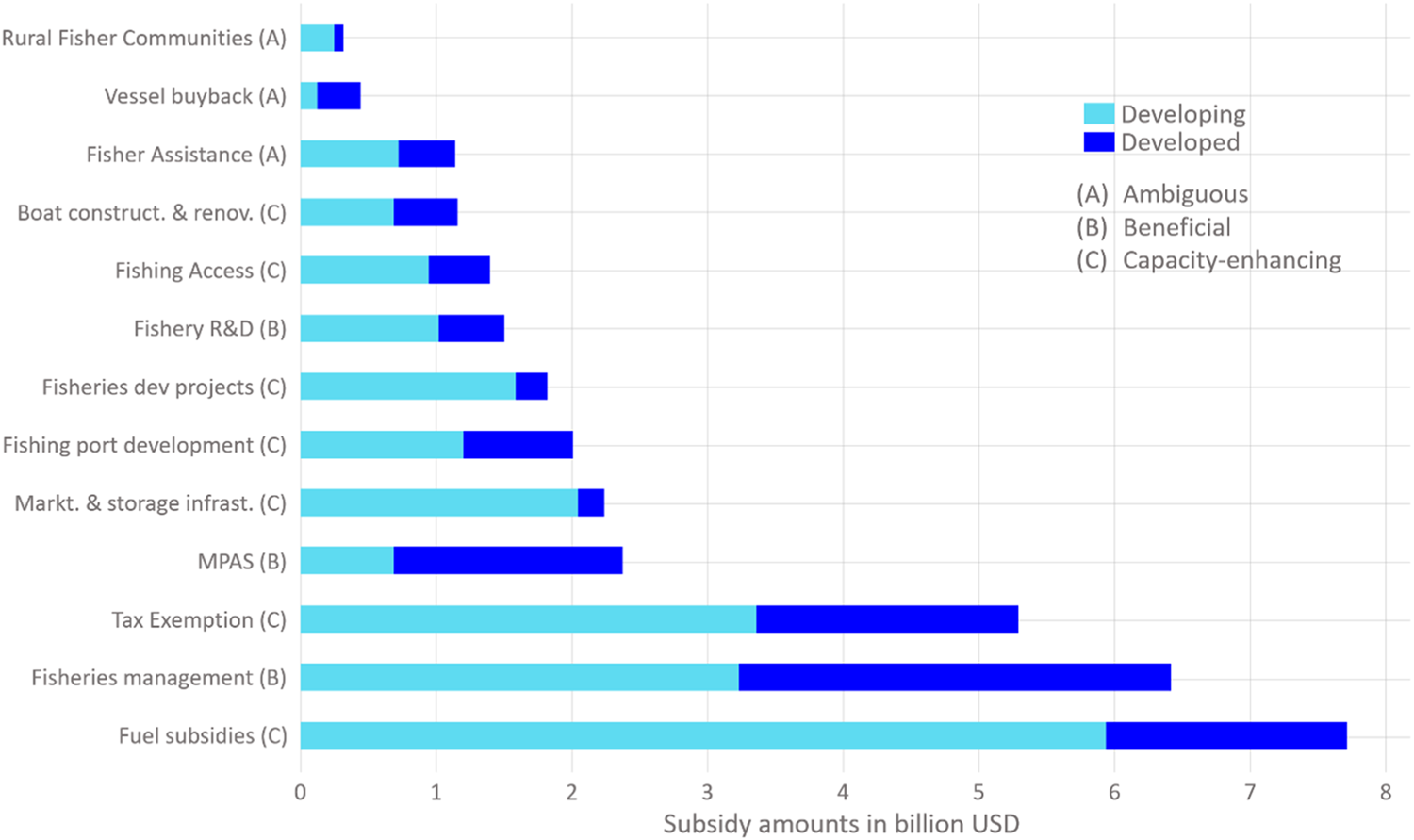 13
Source: “WTO must complete an ambitious fisheries subsidies agreement,” https://www.nature.com/articles/s44183-024-00042-0
Directions for Further Research
We need more research on:

Access agreements
Descriptive and empirical

Monitoring techniques and fish stocks
Descriptive and empirical

Bottom-up implementation for global agreements  

Global commons problems
Global overfishing
Space junk
So much more
Thank you!